LIITE 2.
26.8.2016
ARTTU2: Uudistusten reaaliaikaisten arviointien työsuunnitelmaluonnos 2016-2017
I Uudistusten lähtökohtatilanteen ja toimijakentän kartoitus
kesä 2015 – kesä 2016. ARTTU REA-raportti 1/2016 (IX-X/2016)
R = Raportit 1 - 6
2016
R1
Vastuuhenkilöt:
II REA-PUNTARI 2016 -kysely  IX/2016. Tekninen toteutus Kuntaliitossa
R2
Siv Sandberg
III Kyselytuloksia syventävät FCG-focushaastattelut XI/2016.  
(ARTTU2-yhdyshenkilöt, Ryhmä44, Kuntajohtajat ry)
+ litterointi
Jarmo Asikainen
Anni Antila
IV Väliraportti (I+II+III+johtopäätökset) XII/2016. ARTTU REA-raportti 2/2016
R3
V Vuorovaikutustyöpajat / verkostot XII/2016-I/2017
2017
Litteroinnin tekijä?
VI Päättäjätutkimus ja kuntalaiskysely I-II/2017. ARTTU REA -raportti 1/2017
R4
Jari Stenvall
Hanna Vakkala
VII Tulevaisuuden kunta väliraportin lausuntojen analyysi III/2017 REA-PUNTARI
R5
VIII REA-puntarikysely IX/2017 (Kyselyssä huomioitava maakuntavaalit I/2018)
Kuntaliitto-konserni
IX Kyselytuloksia syventävät FCG-focushaastattelut IX/2017. 
(ARTTU-yhdyshenkilöt, Ryhmä 44 ja Kuntajohtajat ry)
X Väliraportti (Yhteenveto VI+VII+VIII+IX) XII/2017. ARTTU REA-raportti 2/2017
R6
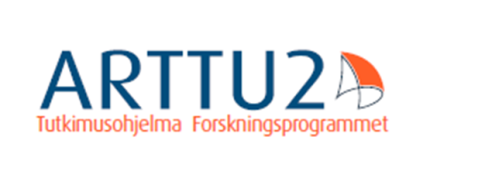 XI Vuorovaikutustyöpajat / verkostot XII/2017-I/2018.
2018
Kuntajohtaja- ja kuntapuheenjohtajapäivät VIII 2017. REA-arviointiin perustuva tilannearvio ja suositukset
Kuntavaalit IV 2017